Clase: Comprensión de textos.Lenguaje .Profesora: Iris Palacio G.curso: Quinto básico.Clase 06 y 13 de Julio.
Objetivo de aprendizaje : leer y comprender un texto narrativo.
Antes: Recordar y revisar brevemente la clase anterior.
Durante: Leer un fragmento de la novela “María la Dura en: No quiero ser ninja" de Esteban Cabezas.
Responder las preguntas relacionadas con la lectura.
Después: Revisar y comentar la lectura.
Actividad o tarea en casa durante la semana:
1.- Volver a leer el fragmento de la novela “María la Dura en: No quiero ser ninja" de Esteban Cabezas. Páginas 58 a 63.
¡ Muy buen trabajo !
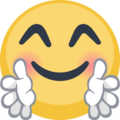